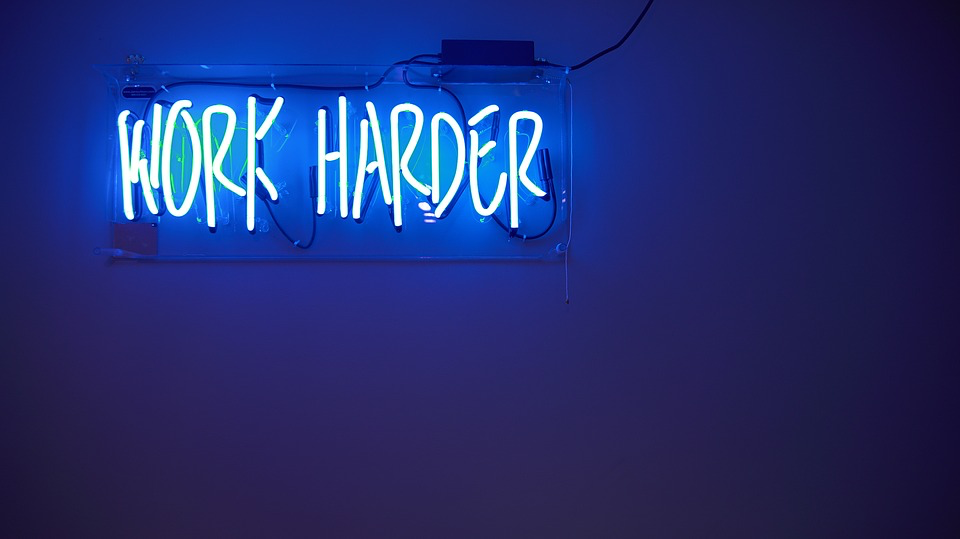 Work Motivation
Annie Kato & Desmond Leung
https://www.youtube.com/watch?v=zsqSxjmzpUE
[Speaker Notes: Intro - You’re going to watch a video clip of a manager giving his employees a goal to reach. After watching the clip, take a minute or so to write down why you think the employees were motivated to reach the target. Then you’ll discuss your answers with a partner.]
Think-Pair-Share
Why do you think the employees were motivated in this scenario?
Vroom’s Expectancy Theory (VIE)
Expectancy: Effort  Performance
I believe I can achieve this goal
Instrumentality: Performance  Reward
If I achieve this goal, I will be rewarded
Valence: Reward = 👍 👍
I value the reward associated with achieving this goal

Motivational Force = Expectancy x Instrumentality x Valence
Think-Pair-Share: 
How would VIE theory explain the employees’ behavior in this scenario?
[Speaker Notes: Expectancy:
Self efficacy – belief that one has the ability to perform a particular behavior
Goal difficulty – if too difficult, leads to low expectancy
Perceived control – belief that one has some degree of control over the expected outcome

Instrumentality:
Requires trust, control, and/or policies overseeing the relationship between performance and rewards

Valence:
The expected satisfaction of the reward makes it worth the effort to achieve the goal]
Think-Pair-Share
How would VIE theory explain the employees’ behavior in this scenario?